It’s Time to Upgrade Your Thinking
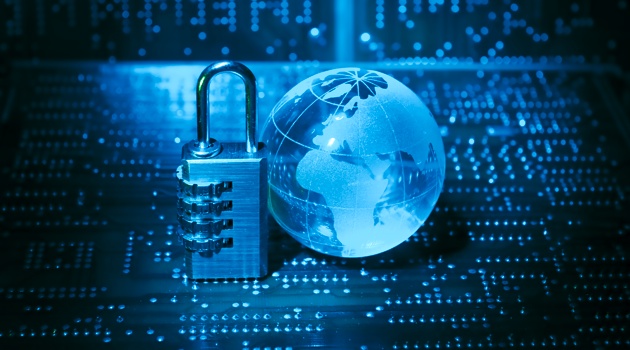 2012 Q1 & Q2 Cyber Breaches
213 breaches with over 8.5 million records exposed, including:
1.8 million customer records including SS# and DOB (New York State Electric & Gas)
700,000 health & Medicaid records (CA In-Home Supportive Services)
800,000 health & Medicaid records (Utah Dept. of Technology Services)
800,000 records including SS #s (CA Dept. of Child Support Services)
654,000 files of personal information (University of Nebraska)
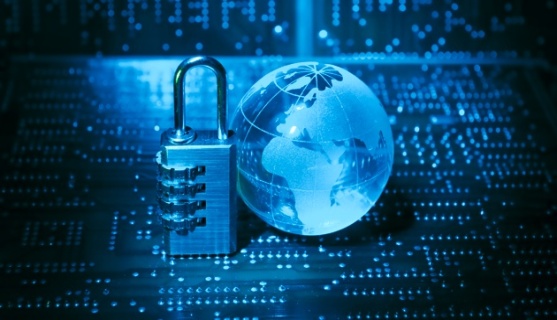 Source: Identity Theft Resource Center, 7/2/12
October 2012 Cyber Breach
South Carolina Department of Revenue’s database with:
3.6 million Social Security numbers
387,000 credit & debit card numbers
Potentially affects anyone who filed a tax return in South Carolina since 1998
None of the SS# and only 16,000 credit/debit card numbers were encrypted
Stolen by a foreign hacker
Being investigated by the U. S. Secret Service
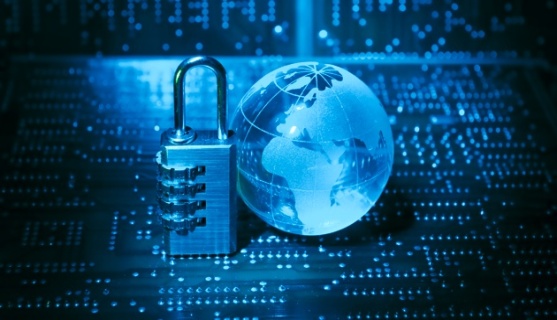 Source: USA Today, 10/26/12
At least 141 million records have been  stolen from government and military networks since 2005
44% of Total
U.S. Population
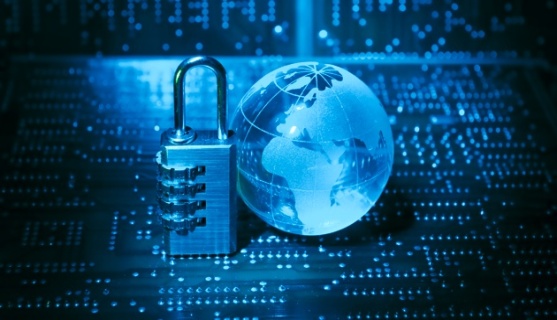 Source:  The Privacy Rights Clearinghouse Chronology of Data Breaches
Email is Not Private
South Carolina Supreme Court (10/10/12)
Wife asked her daughter-in-law to hack into her husband’s email account after she found a card for flowers in his car
The court determined that there was no invasion of privacy or violation of the Stored Communications Act (SCA)
Online email services do not fit the definition of “electronic storage” as spelled out by the SCA, and therefore are not protected
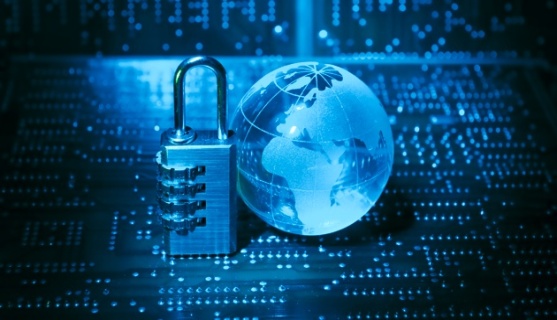 Source:  Published Court Decision, M. Lee Jennings v. Gail M. Jennings, et al
Are We Protecting Our Constituents’ Data?
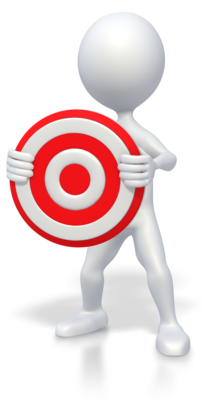 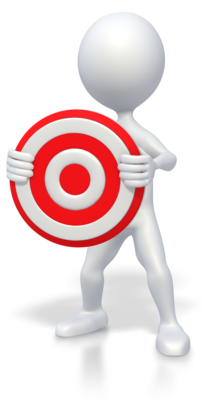 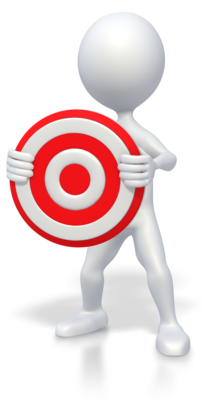 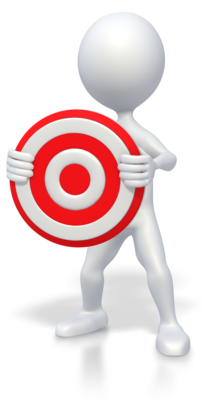 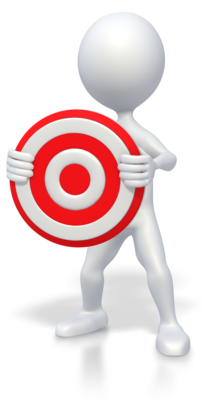 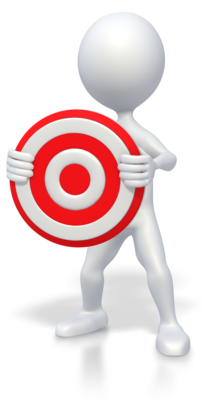 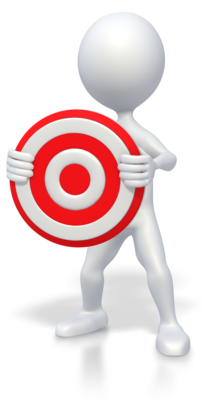 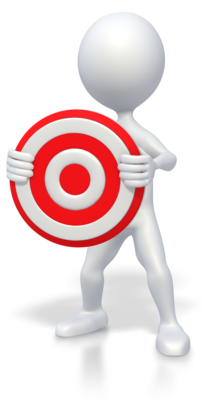 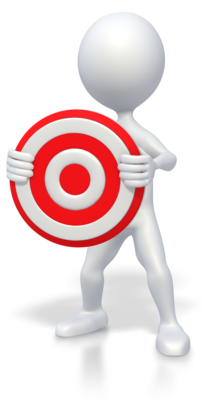 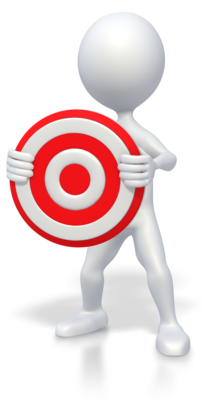 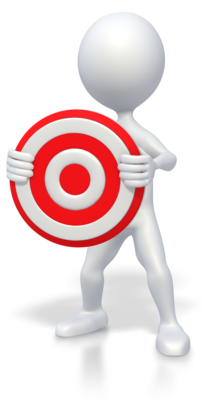